Bivariate EDA
Describe the relationship between pairs of variables

Four characteristics to describe
Association (Direction)
Form
Outliers
Strength
Quantitative Bivariate EDA
Slide #1
Bivariate EDA - Description
Association (Direction)
Positive
Negative
None
130
+
120
110
Y
100
90
-
80
70
70
80
90
100
110
120
130
-
+
X
Quantitative Bivariate EDA
Slide #2
Bivariate EDA - Description
Form
      Linear                                    Non-linear
Quantitative Bivariate EDA
Slide #3
130
120
110
Y
100
90
80
70
70
80
90
100
110
120
130
X
Bivariate EDA - Description
Outliers
Quantitative Bivariate EDA
Slide #4
Bivariate EDA - Description
Strength -- how closely the points cluster to the form
Quantitative Bivariate EDA
Slide #5
Correlation Coefficient
A measure of association and strength
Examine corrSim() from NCStats
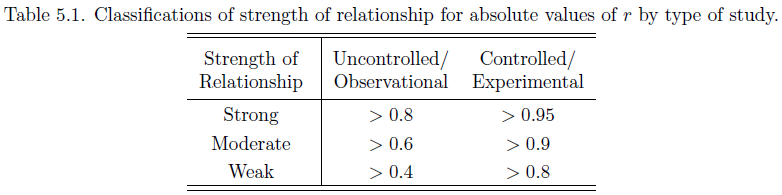 Quantitative Bivariate EDA
Slide #6
Correlation Coefficient
A measure of association and strength of a linear relationship with no outliers







Moral … PLOT YOUR DATA!!
r = 0.817
r = 0.817
r = 0.817
r = 0.817
Quantitative Bivariate EDA
Slide #7
Perform a bivariate EDA from Figure 1.
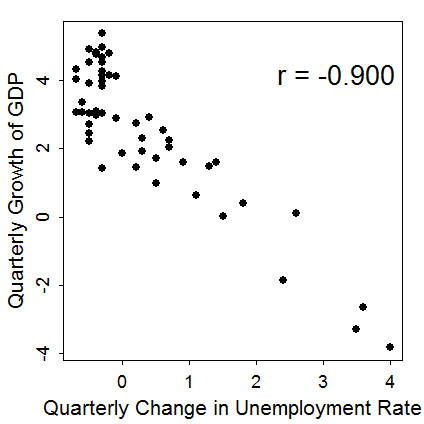 The relationship between the quarterly growth of GDP and the change in unemployment rate is negative, linear, and strong with no apparent outliers.  I assessed strength with the correlation coefficient because of the lack of outliers and the linear form.
Figure 1.  Plot of the quarterly growth of GDP and change in unemployment rate for the U.S. from 1997-2009.
Quantitative Bivariate EDA
Slide #8
Perform a bivariate EDA from Figure 2.
The relationship between the maximum temperature and availability of fuel is positive, linear, and moderately strong with no apparent outliers.  I assessed strength with the correlation coefficient because of the lack of outliers and the linear form.
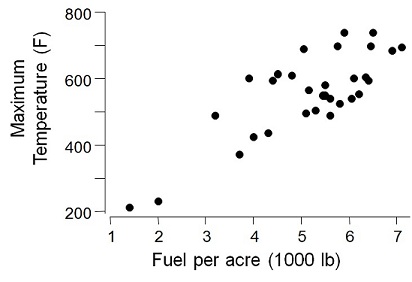 r=0.798
Figure 2.  Plot of the maximum temperature versus herbage yield for grassland headfires in west Texas.
Quantitative Bivariate EDA
Slide #9
Perform a bivariate EDA from Figure 3.
The relationship between pupae per gallery and the density of attacks is negative, distinctly nonlinear, and strong with no apparent outliers.  I assessed strength visually, without using the correlation coefficient, because the form is nonlinear.
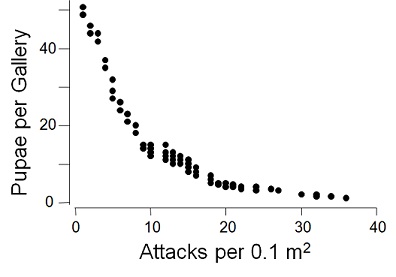 r=-0.612
Figure 3.  Plot of the number of pupae per gallery and the density of attacks for the beetle Ips cembrae
Quantitative Bivariate EDA
Slide #10